Introduction to Cryptology










17.05.2023, v54
Lecture-12
Public-Key Cryptography
Quadratic Residues and „Rabin Lock“
Rabin Lock for a Public-Key System
is Based on the
Square Root Problem 
in a Finite Ring
 (1979)
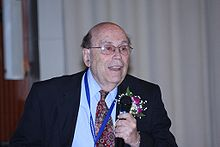 Michael Oser Rabin, 1931, Breslau, Germany
Rabin Crypto-System 1979
Basic idea: Squaring in a ring modulo m=pq.
Claim: Square root computation in the ring Zm , where m=p•q is not feasible If the factors p&q of the modulus m are not known!
x
Y =?
Inverse function is unknown in Zm
Squaring and Square Roots in Zm (Rabin Lock)

Claim: the function  Y = X 2   is one-way in  Zm if m is composite!
Squaring:               Y  =  x 2     (mod  m)
Y=x 2
x
x 2
We investigate two cases for computing the square root in Zm:
The modulus m is a prime p that is [ in GF(p) ]
The modulus is non-prime, [ in the Ring Zm, where m is a product of two primes p and q].
Quadratic Residues QR
 1  = 	1  and 	6            [  1 in GF(7) ]
1, 2, 4  are the QR’s  in GF(7)
(Elements having square root)
 4  = 	2  and 	5            [  	2 in GF(7) ]            
Quadratic non-Residues QNR
 2  = 	3  and 	4            [  3 in GF(7) ]
 3 = 	does not exist in GF(7)
3, 5, 6  are the QNR’s  in GF(7)
   (Elements having no square root)
 5 = 	does not exist in GF(7)                              
 6 = 	does not exist in GF(7)
First Case : Squaring and Square Roots in GF(p)
                                                Quadratic Residues QR, and Quadratic non-Residues QNR in GF(p)
Squaring in GF(p)
Example:   y  =  x 2     (mod  7)    i.e.   in GF(7)
x    	 	1	2 	3 	4  	5	6
  y= x 2 	             1	4	2	2	4	1
Fact: There are   (p-1)/2   QR   and   (p-1)/2   QNR   in GF(p)
First Case : Squaring and Square Roots in GF(p)
   How to identify Quadratic Residues QR, and Quadratic non-Residues QNR
How to identify QR and QNR in GF(p) :  
If    GF (p)  and   0  then:
              -   is QR     if     (p-1)/2  =  1    (mod  p)    ((p-1)/2  -  1)  = 0
              -   is QNR  if     (p-1)/2  = -1    (mod  p)    ((p-1)/2 +  1)  = 0
Proof:
The roots of   x(p-1)  - 1  =   ( x(p-1)/2  - 1)   ( x(p-1)/2  + 1)   are the units of GF(p)
If    is the SQRT of   then  = 2  
 =>  (p-1)/2  = p-1 =1 (Fermat Theorem)   =>  ( (p-1)/2 - 1 ) = 0 are the QR’s above
the others are the QNR’s. The count of each is (p-1)/2
Note: There are no deterministic techniques known to generate QNRs in GF(p) !
Computing Square Roots in GF(p)

How to compute square roots for Quadratic Residues QR?
Case 1 :    If (p-1)/2 is odd  (that is p+1 is divisible by 4)
                  and  is a QR in GF(p), 

then the two square roots of  are:
 		    =  (p+1)/4 
             and  	 -  = p - 
Case 2:   if  (p-1)/2 is even, then see the following Algorithm                   delivers both roots for quadratic residues in GF(p):
Case 2:  A Square-Root Computation               in GF(p) for (p-1)/2  even
                  (Shanks’ Algorithm)
*
START
P (P-1=2iQ, i 2, Q odd)
Find a QNR mod p, α
Compute  g = αQ
β    (β = a QR mod p)
I       i , T        1, L       0
Compute  δ = βQ
NO
δ2I-2  = T2I-1 ?
2L
YES
T        T• (g )
NO
YES
SQRT of β is
g = T-1 • β(Q+1)/2
I         I - 1
 L       L +1
I  = 2 ?
STOP
* J. L.  Massey
 1  = 1  and 14         [  1 in Z15) ]
= 4  and 11          [  4 in Z15) ]
 4  = 2  and 13       [  2 in Z15) ]
= 7  and  8        [  7 in Z15) ]
Second Case : Squaring and Square Roots in a Ring  Zm
          ( m = p . q    is not a prime )
Squaring in Zm
Example:  m=p. q  is a composite of two primes  m= 3 x 5
                  The function  y    x 2     (mod  15)    is shown below:
units
Non-units
x    	        1   2   4   7   8   11   13   14           3    5    6   9   10   12
    y = x 2       1   4   1   4   4    1     4      1           9    10   6   6   10   9
1, 4                                         6, 9, 10

                Quadratic Residues
The units : 1, 4  are the QR’s  in Z*15
The units : 2, 7, 8, 11, 13, 14  are the QNR’s  in Z*15
Fact:  for m= p . q There are  (p -1) (q -1)/4  QR   in  Z*m. 
          Each QR has 4 distinct square roots
Computing Square Roots in Zm  if  m = p . q
No algorithm is known for computing the square roots of any unit element in Zm if the prime factors of m, p and q are not known
!! There is a Computational Equivalence Between 
Factoring m= p q and taking Square Roots  in Zm !!!
Fact: If m= p q where p and  q, are distinct odd primes and two different SQRT’s  and  of some QR in Zm  are known, where     and   -,  then:

          either  gcd ( + , m) =   p
               or        gcd ( + , m) =  q
Computing Square Roots in Zm  if  m  factors p , q  are known
four  square roots for a QR element c modulo m do exist: r1, r2, r3, and r4

That is:    c = r1, r2, r3, r4
Computing the square roots if p+1 and q+1, are divisible by 4:
Compute a and b satisfying gcd(p,q) = a ∙ p  + b ∙ q = 1, using the extended gcd algorithm. 
 Compute r = c(p+1)/4    mod p  (Square root mod p).    Compute s = c(q+1)/4   mod q  (Square root mod q) .
3.  Apply the Chines Remainder Theorem: 
      x = ( a· p · s  +  b · q · r )   mod m      y = ( a · p · s -  b · q · r )    mod m
=> the four-square roots are:    r1 = x,       r2 = -x
                                                  r3 = y,       r4 = -y
Computing the square roots if p and  q  mod 4 ≠ 3 (p+1 and q+1 are not divisible by 4) require using Shanks’ algorithm in page 8 to compute r and s
Rabin Secrecy-System (1979)
Public directory
User A sends M  to B
User B receives
ma = public key of A
Secret key : pa . qa
Secret key : pb . qb
mb = public key of B
Public Key ma = pa . qa
Public-Key mb = pb . qb
Encryption
Decryption
C
(M)2 mod mb
M
C = M2  mod mb
C   mod mb
M
Use square root Algorithm 
modulo m = p.q for known  p and q.
mb
pb . qb
4 square root values for M would result.
How to identify the correct one? (see next example)
Example: Rabin Secrecy-System
Setup and calculate Cryptogam and decrypt the message M=5 for a user with the public key mb = 7 x 11 =77
User A sends M  to B
User B receives
Public directory
ma = pa . qa
mb = pb . qb = 7 x 11 = 77
ma = public key of A
mb = 77 public key of B
M =45 
see next page
M = 5 = 101
M’= 101101=45
C=23
C mod mb 
23   mod 77
(M’)2 mod mb
C = 452  mod 77= 23
Mb = 77
Use square root Algorithm 
modulo m = p.q for known  p and q. See next page
mb = pb . qb= 7 x 11
Duplicate the pattern of M
The only sqare root 
with two equal blocks
delivers the correct result
Solution Cont.: See square root algorithm calculations in Zm:

Encryption:
Messages must be in the range from 1 to 7, so this system of redundancy will work. Start with data bits M=1012 or 510. The replication gives M’= 1011012 or 4510.

				Then  c = M’2 mod 77 = 23. 
Decryption:
Take p = 7, q = 11, and n = 77. 
Compute gcd(11,7) = (-3)*7 + 2*11 = 1  =>  that is  a = -3 and b = 2.

To compute the square roots of C modulo 77  compute r and s :  
   r = c(p+1)/4    mod p    =>       r = 232 mod 7 = 4
  s = c(q+1)/4   mod q    =>       s = 233 mod 11 = 1
 Then    x = (a*p*s + b*q*r)   mod m    => x = ((-3)*7*1 + 2*11*4) mod 77 = 67
            y = (a*p*s - b*q*r)    mod m    =>  y = ((-3)*7*1 - 2*11*4) mod 77 = 45
x and y  are two of the four square roots, and the remaining two are
 -x mod 77 = -67 mod 77 = 10
 -y mod 77 = -45 mod 77 = 32
In binary, the four-square roots are  	67 = 10000112
                                                                                    	45 = 01011012
                                                        	10 = 00010102
                                                        	32 = 01000002
One of these roots is M’. Only 45 has the required repetition redundancy, so this is the only possible message M’=45 = 101101   => M = 101.
Alternative constellation for Rabin Secrecy-System
User A sends M  to B
User B receives
Public directory
ma = pa . qa
select M
If T is unique,
Otherwise repeat with other T’
mb = pb . qb
ma = public key of A
mb = public key of B
M
M’ = M | T
M1 | T1
M2 | T2
M  | T 
M3 | T3
C mod mb
(M’)2 mod mb
C = (M’)2 mod mb
Mb
mb = pb . qb
Concatenate an agreed-on tag T of t-bits to M
Probability of getting same T in more than one root
is   ≈ 2-t  in best case
Rabin Signature Scheme Based on Rabin Lock
Setup: n = p .q   is public, p and q are two secret primes generated by the signer
Signing: The message hash value H(m) is signed, where m is the clear message
H(m) is QR in GF(p) and GF(q)
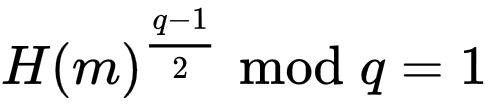 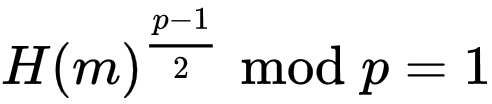 AND
if
The signature S is computed as:
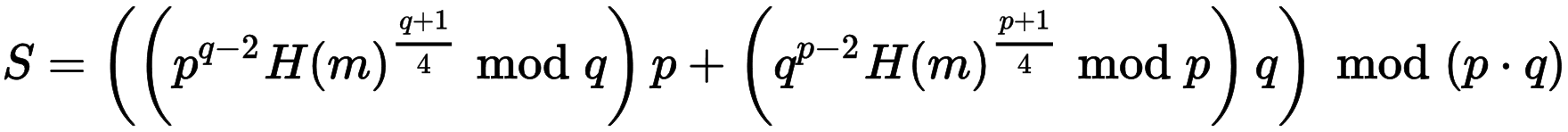 The  signed message M is :   (M,S)
Verification: Anybody knows H(s) and the public key n  can verify the signature as
                           follows:
H(x) should be a hash function with high collision resistance!
(Rabin-Lock based application-1)
Fair Coin-Flipping Using a Blind Communication
User A
User B
A chooses
 m = p q
randomly choose a
unit u in Zm ,  gcd (m,u)=1
and computes t = u2  (mod m)
(m)
t
Either:  u’  {u,-u},
then B can factor m
gcd (u’ +u , m) =   p
and sends m factors  p, q
as response 
Or: u’  {u,-u},
then B can not factor m 
and sends u as response

Prob. [u’  {u,-u}] = 50%
p, q
Compute t = u’
u’
u´= x or y
Flipping result  u or ( p , q )
B wins if he can factor and deliver p and qA wins if  B can not  factor m
Gets 4 roots:
t = + x
    = + y 
One of them is u!
A can not guess which one is u !
(Rabin-Lock based application-2)
SQUASH Hash Function (Shamir) 2007-2008
Key Idea: Square the input value X in a ring Zm and take a part                 of the resulting square vector as a hash value                 m= is a composite with unknown factorization
m =21277−1   = 2k-1  was the first propsal by Shamir as a compsit with unknown factorization
2k bits
k bits
2k bits
x 2
Y = X2  mod m
(m: k bits modulus)
X
k bits
10100100 1101..  10 1….10101
Shamir: “Our third observation is that Mersenne moduli are not only easy to store, but they also make the computation of X2 (mod m=2k−1) particularly simple: Since 2k=1 (mod m), we just compute the double sized X2, and then numerically add the top half x1 to the bottom half x2. More precisely, if X2 = x1 2k  + x2 , then   X2  mod m =  x1+x2    “
Extract t-bits as hash bits
1101..   10
H(X) =
t